Sea Spray Organic Contributes to Brighter Clouds Over the Southern Ocean
Objective
Evaluate the impacts of phytoplankton-derived organic matter on aerosol clouds in a global climate model.
Approach
Implement the Organic Compounds from Ecosystems to Aerosols: Natural Films and Interfaces via Langmuir Molecular Surfactants (OCEANFILMS) parameterization for sea spray organic matter into the Energy Exascale Earth System model.
Evaluate the parameterization’s effects on simulated aerosol chemistry and short-wave cloud forcing against observational constraints.
Evaluate global impacts on aerosols, clouds, and climate.
Impact
Phytoplankton-derived organic matter in sea spray aerosol may increase sea spray emissions, playing an important role in enabling sea spray to contribute to ice nucleation in clouds.
The model predicts modest but statistically significant effects on aerosol, cloud condensation nuclei, and clouds, occurring primarily over the Southern Ocean.
More ship-based measurements are needed to evaluate the hypothesis that sea spray emissions are elevated during and after strong phytoplankton blooms.
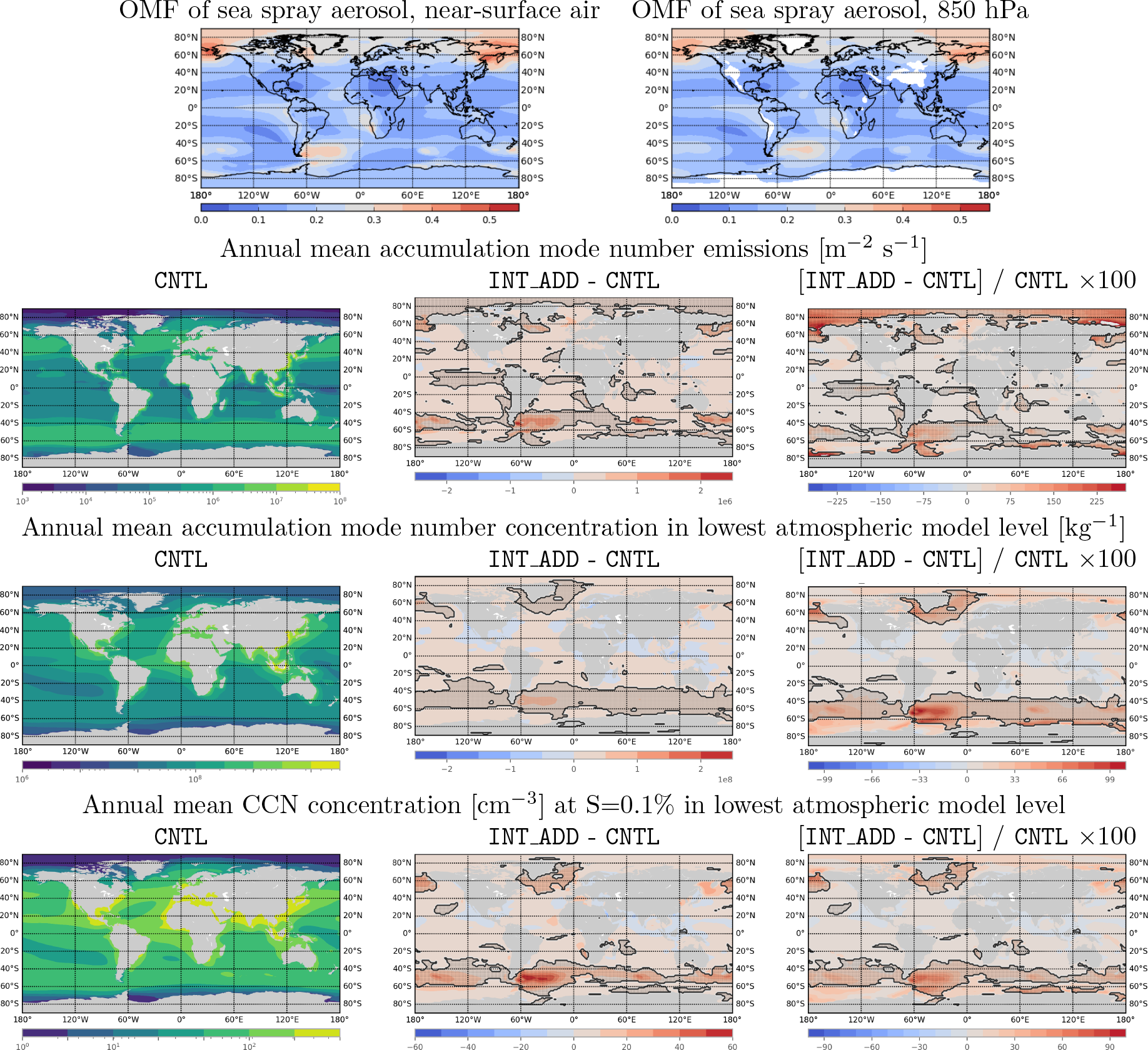 The addition of sea spray organic matter causes regionally widespread increases in cloud condensation nuclei, particularly over the Southern Ocean. The figure shows the relative change (%) in annual mean cloud condensation nuclei concentrations (S = 0.1%); stippling indicates regions where the changes are statistically significant.
Burrows, S. M., Easter, R. C., Liu, X., Ma, P.-L., Wang, H., Elliott, S. M., Singh, B., Zhang, K., and Rasch, P. J. “OCEANFILMS (Organic Compounds from Ecosystems to Aerosols: Natural Films and Interfaces via Langmuir Molecular Surfactants) sea spray organic aerosol emissions – implementation in a global climate model and impacts on clouds,” Atmos. Chem. Phys., 22, 5223–5251,(2022). [DOI: 10.5194/acp-22-5223-2022]
[Speaker Notes: http://www.pnnl.gov/science/highlights/highlights.asp?division=749]